Jefferson Lab Status

Hugh Montgomery
January 10, 2011
Outline
Jefferson Lab At-A-Glance
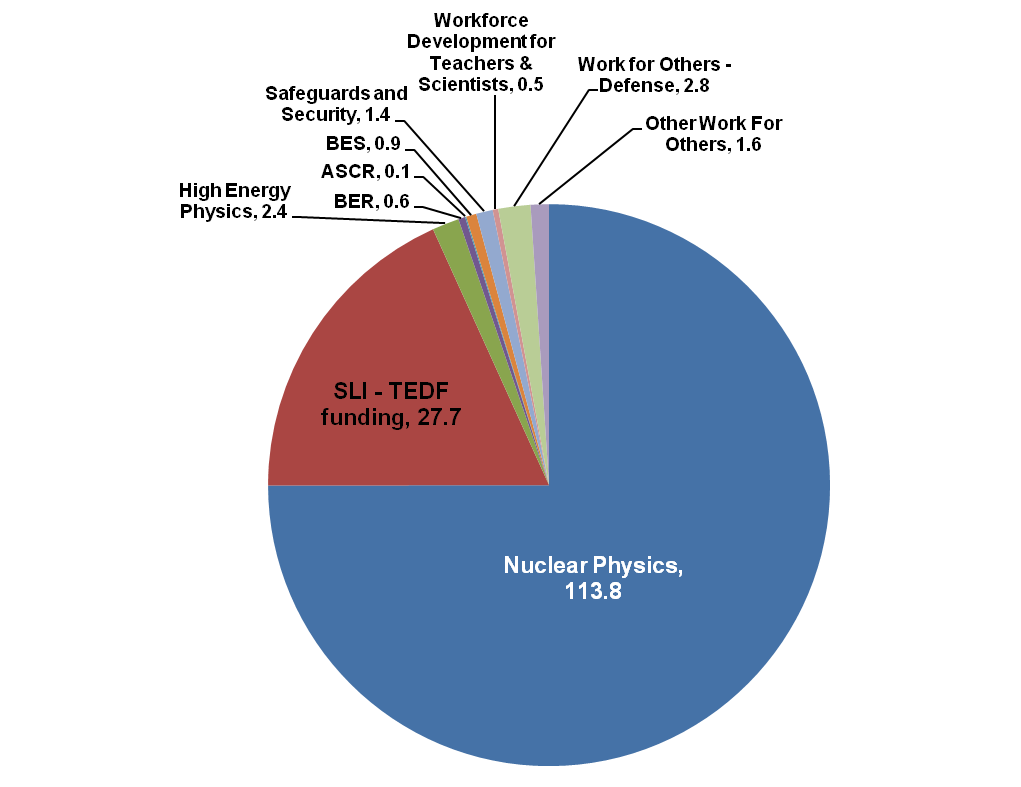 Vision, Mission, Strategy
Vision
To be the provider of choice for world-class science and facilities in support of the DOE Office of Science’s mission. To enable breakthroughs that ensure our nation’s future
Mission
Advance fundamental research in nuclear physics to gain a deeper understanding of the structure of matter

Advance photon science and related research into the nature of materials.
Strategy
Develop the key technology and position Jefferson Lab’s user facilities for continued leadership roles
SRF
Technology
JLAMP and
4th GLS
Major Laboratory Initiatives
Exp. Nuclear
Physics Program
12 GeV Upgrade Project
ELectron Ion
Collider
Nuclear Physics
Accelerator Science
Core Capability Groupings
Applied Nuclear Science & Tech
Large Scale User Fac./Adv. Instr.
Photon Science
Science Strategy for the Future
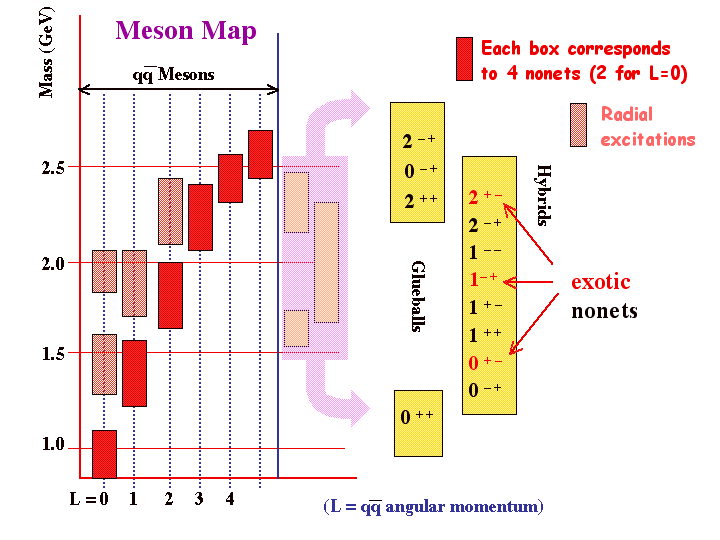 Jefferson Lab Strategic Plan
E-mail  to Division Leaders, Senior Management on December 22, 2010

Dear All,
 
        As you know, each year we develop a plan, which is officially called the Department of Energy Laboratory Plan – TJNAF, for submission and presentation to the DOE Office of Science. This we expect to do again in FY2011 and we will soon receive the adjustments which are desired for this year’s process. A year ago, in developing that plan, we laid out for the Laboratory community, the sense of the different programs or components of programs. This consisted of a series of presentations in the CEBAF center auditorium.
 
       This year, we have ambitions to go further in an exercise, which, in its initial edition, will be independent of the Office of Science process.
Jefferson Lab Strategic Plan
I have asked Bob McKeown to lead the development of the Jefferson Lab Strategic Plan. The goal is to produce a concise document, perhaps not more than 20 pages, which would start with a vision statement and a set of goals for the laboratory as a whole and would then delve deeper into what we do, developing visions, goals, and outcomes at multiple levels. The intent is that we engage our owners, both the science and operations components of the lab, the laboratory leadership more broadly, the  staff, and the user community, essentially all of our stakeholders, in the process.
 
     While for the lab as a whole, we imagine a vision which is robust against the winds of fortune, one can also imagine that what we do becomes something that could be readily updated on an annual basis. We look forward to your participation in the development of the plan.
Funding FY09, FY10, FY11
Favorable President’s Budget Request




$1.8M up from FY10, but less than cost of living





$2M pressure
Receiving supplemental funding to enable g2p/gep
FY11 Budget and Consequences
Continuing Resolution in force for FY11
“6 month” CR (was favorable)
Started running as planned
Anticipate running at least through end of March
Will seek to complete running through mid-May if possible (decide by March 1)
12 GeV Project has ridden 4 months OK

“12 month” CR, ( or worse ???)
We are uncertain about conditions of CR
Will need to contemplate curtailing running
May need major reduction in 12 GeV Project work, major delay
But                 ONP has been very supportive
12 GeV Project is very high priority in the department
The value of the 6 GeV Program is recognized
We have no guidance yet on FY12
Strategy To Modernize JLab
Facilities:  Resolve critical shortage and poor quality of space by constructing 278,000 sq ft and refurbishing 280,000 sq ft of work space;  addressing safety and building code issues by updating outdated building systems; reducing deferred maintenance; and increasing energy efficiency.
Technology Engineering Development Facility (TEDF) (SLI) provides 38% of new and 31% of refurbished space (CD-3A  approved 3/26/10)
CEBAF Center Expansion and Rehab (SLI 2016) ~ 34% of new space
  Lab’s $32M GPP investment provides ~28% of new space.

Utilities:  Replace/upgrade 20-40 year old site utilities to meet SC mission requirements by increasing cryogenics capability; increasing capacity and adding redundancy to the power distribution system; increasing cooling water capacity to meet mission requirements and replacing site cooling towers.
Utility Infrastructure Modernization Project (SLI 2011)

Communications:  Upgrade 1960s subsurface communications systems with 627 miles of fiber optic cable and 42 miles of building computer cable (SLI 2011).
Technology and Engineering Development Facility
Addition to Test Lab for SRF
   TED Bldg for Engineering & Shops
   Rehab Test Lab
   Eliminate Unsuitable Space
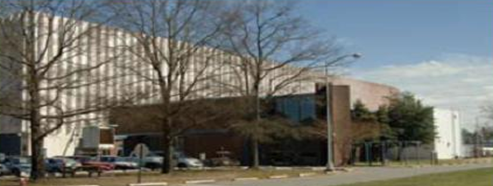 Test Lab Rehab
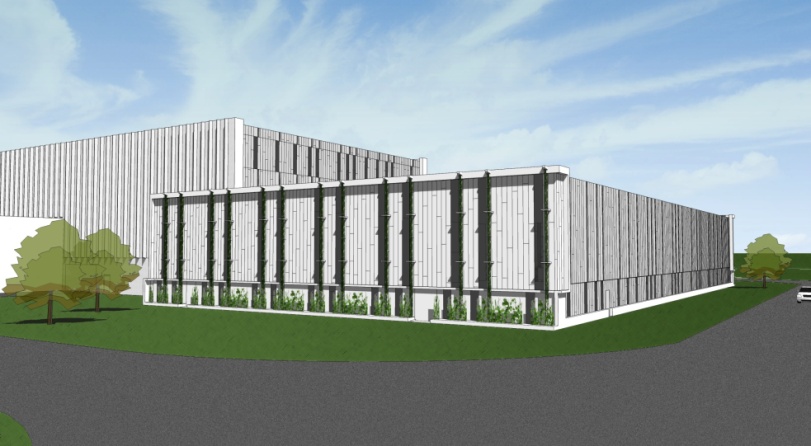 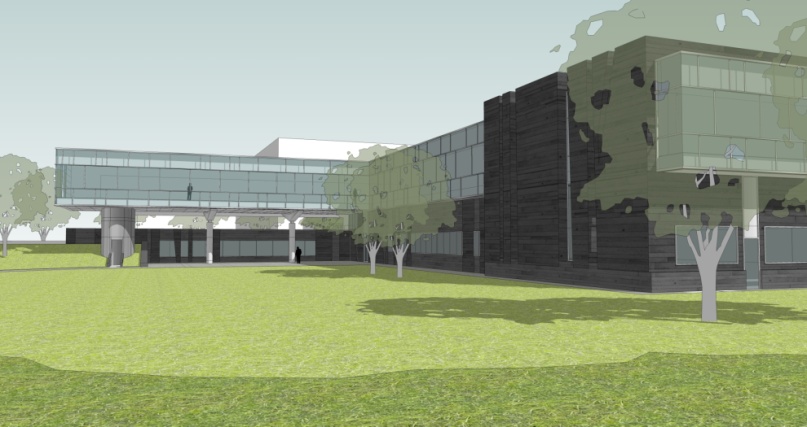 TED Building
SRF Addition
TEDF+  Project Status
Status
Project Construction Phase is underway
Schedule
CD-1  Sep 08 (complete)
CD-2  Jul 09 (done)
CD-3 A 
2nd  Qtr FY 2010 (done)
CD-3 B
4th Qtr FY 2010 (done)
CD-4
New construction 4th Qtr FY 2012
Rehab  4th Qtr FY 2014

General Plant Project ARRA Funding from Office of Nuclear Physics
Important ancillary work on buildings such as End Station Refrig. Buiilding
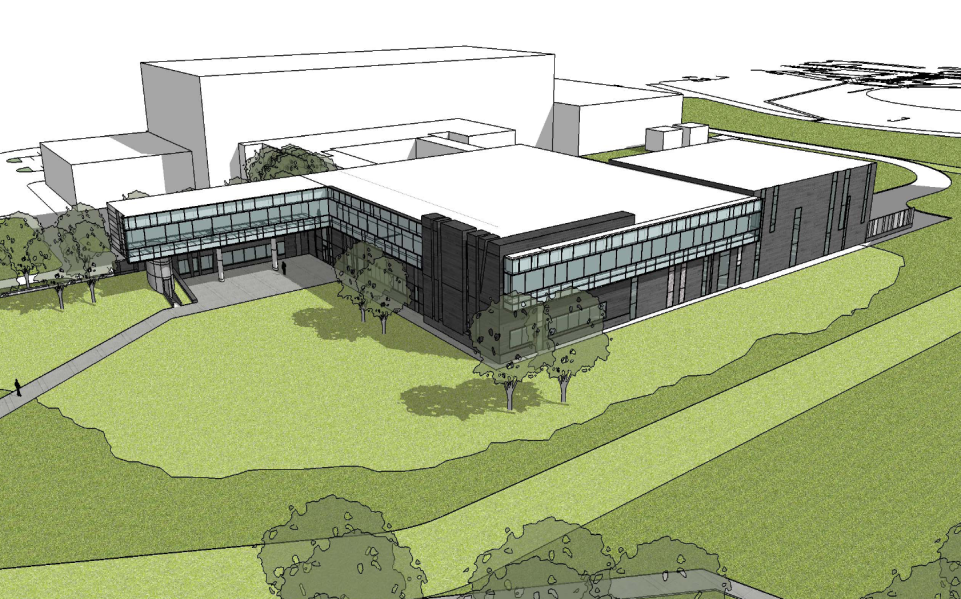 12 GeV Upgrade Schedule
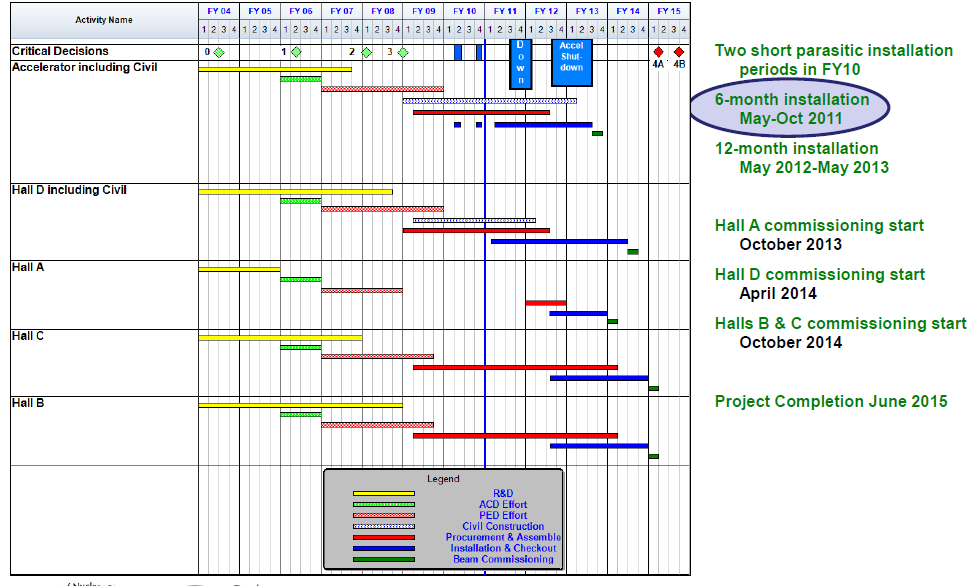 Start of Commissioning:
Hall A October 2013
Hall D April 2014
Halls B and C October 2014
ACCELERATOR CONSTRUCTION
Major Procurements (> $500K) nearly complete:
cryomodule cavities
beam transport magnets
cryogenics coldbox
vacuum valves
cold tuner
etc. etc. etc.
Cryomodule Cavities 
(12 of 80 ordered on site)
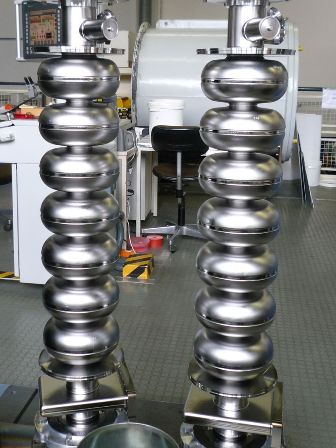 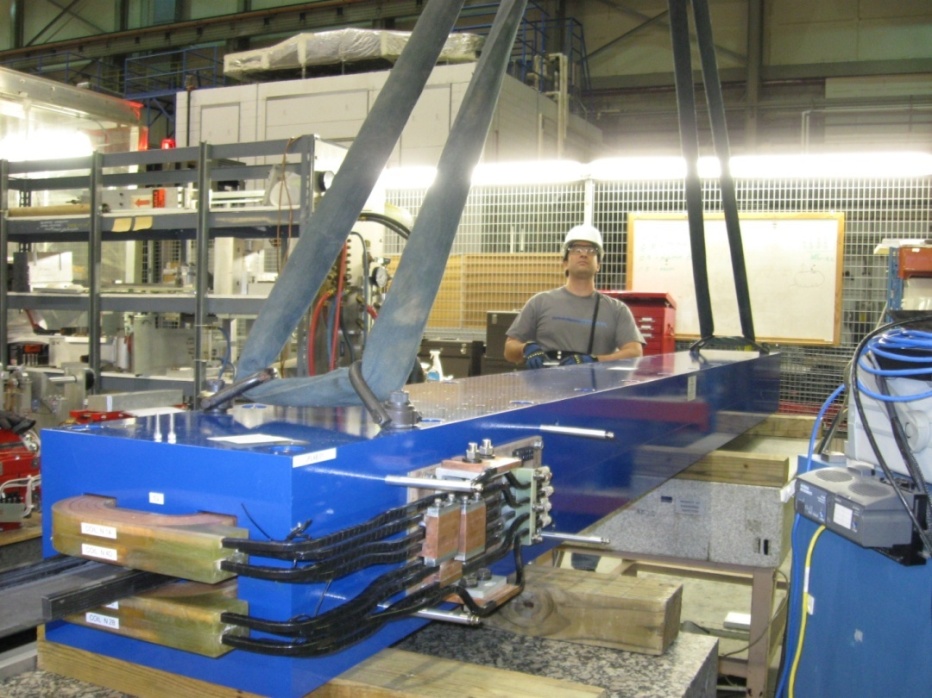 4-meter Dipole Magnets
(23 of 37 ordered on site)
Beam Transport 
Quadrupole Magnets 
(114 - total order - on site)
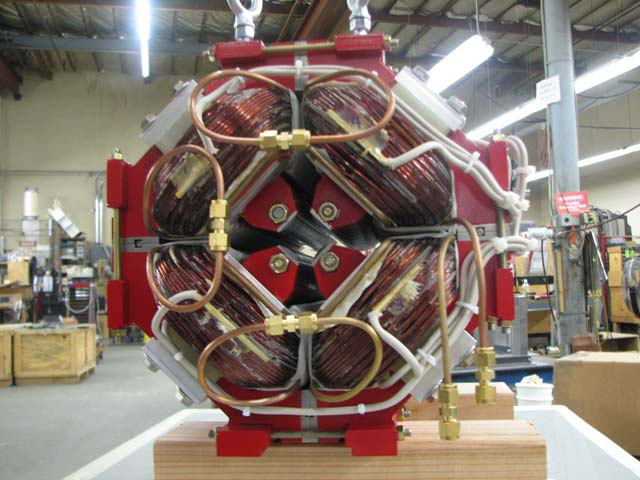 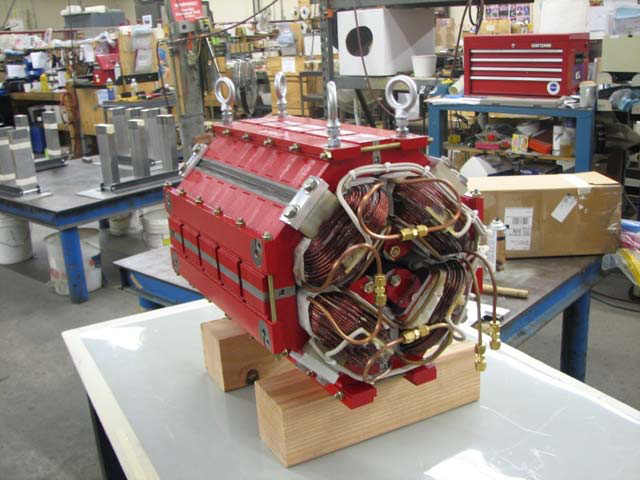 12 GeV Upgrade – Cryomodule Cavity String
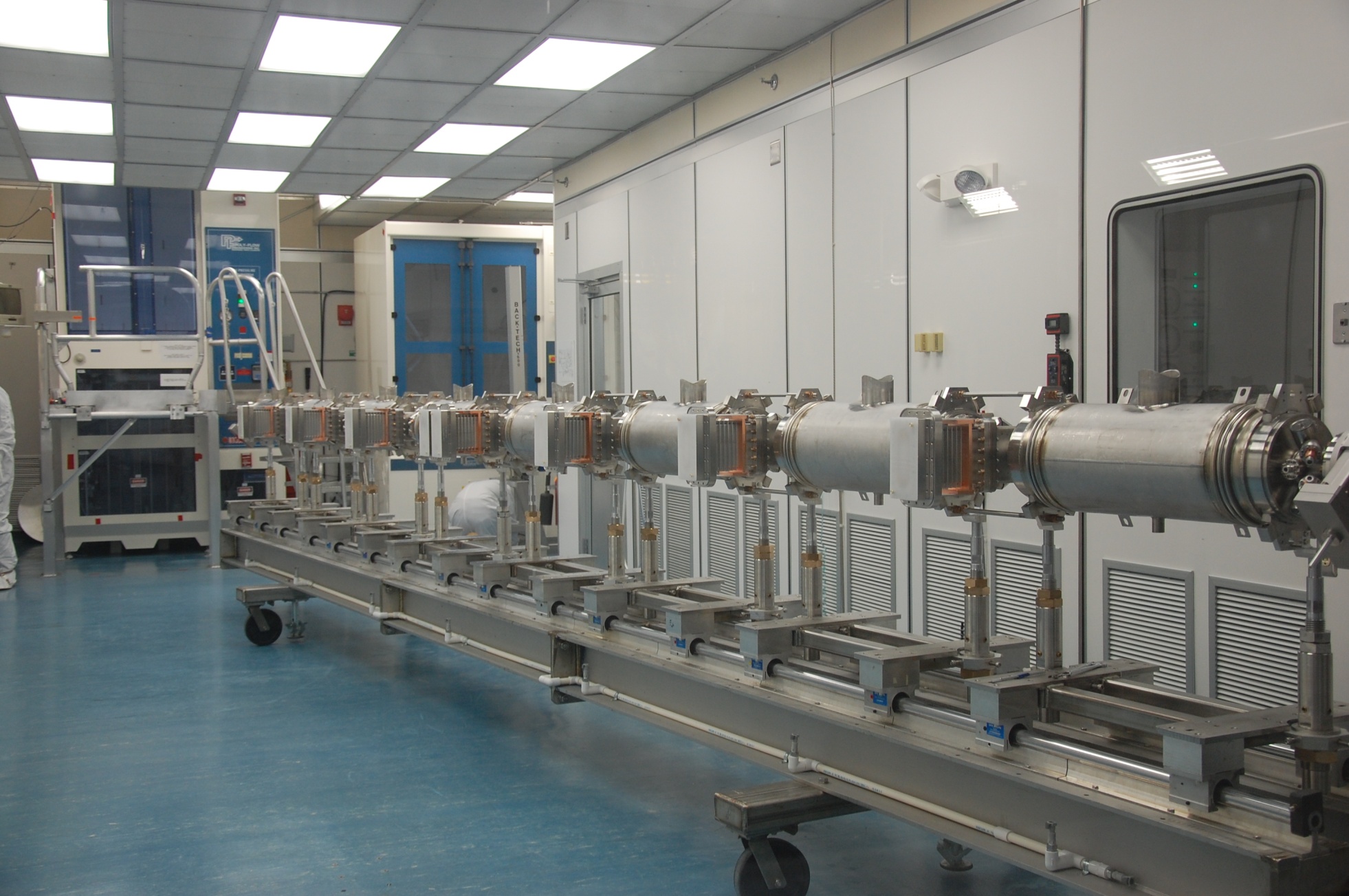 January 4, 2011
Physics Equipment Construction
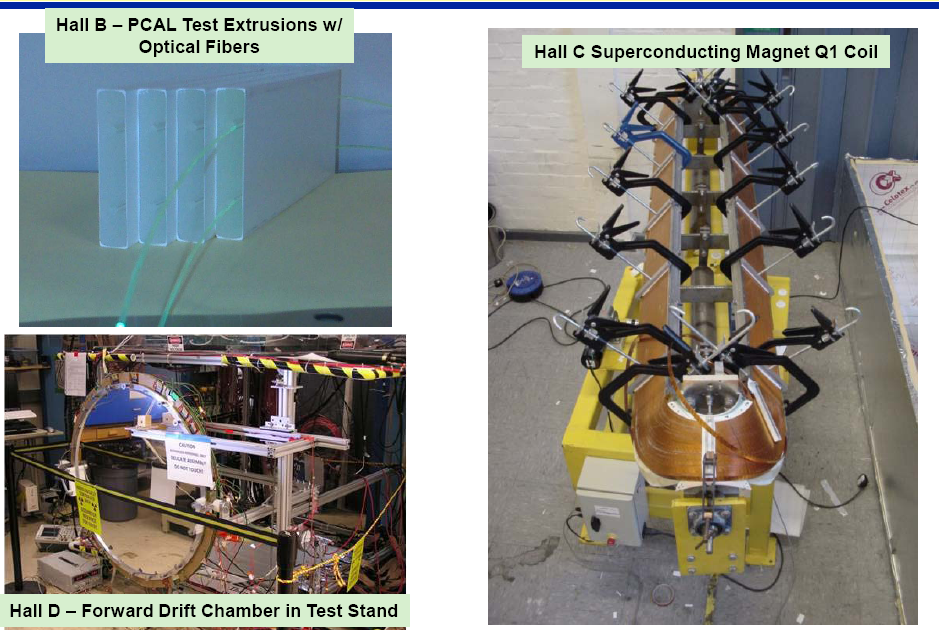 16
Physics Equipment Construction
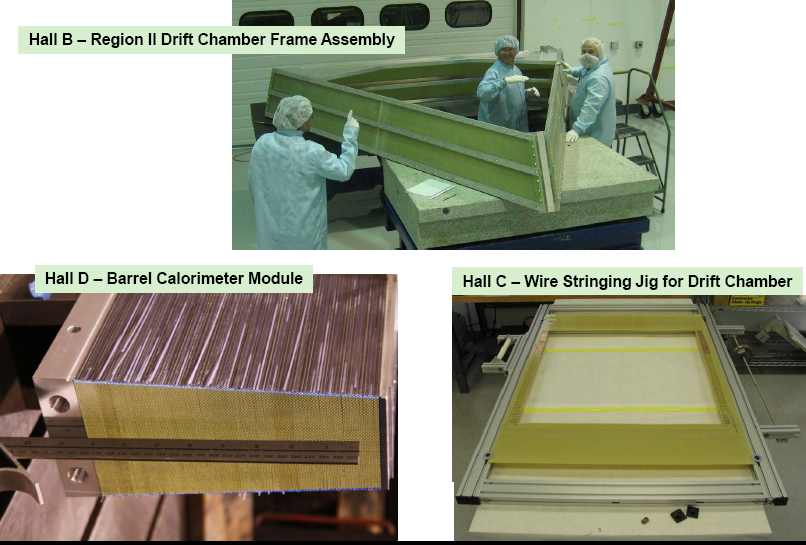 17
Hall D Status – Dec. 2010
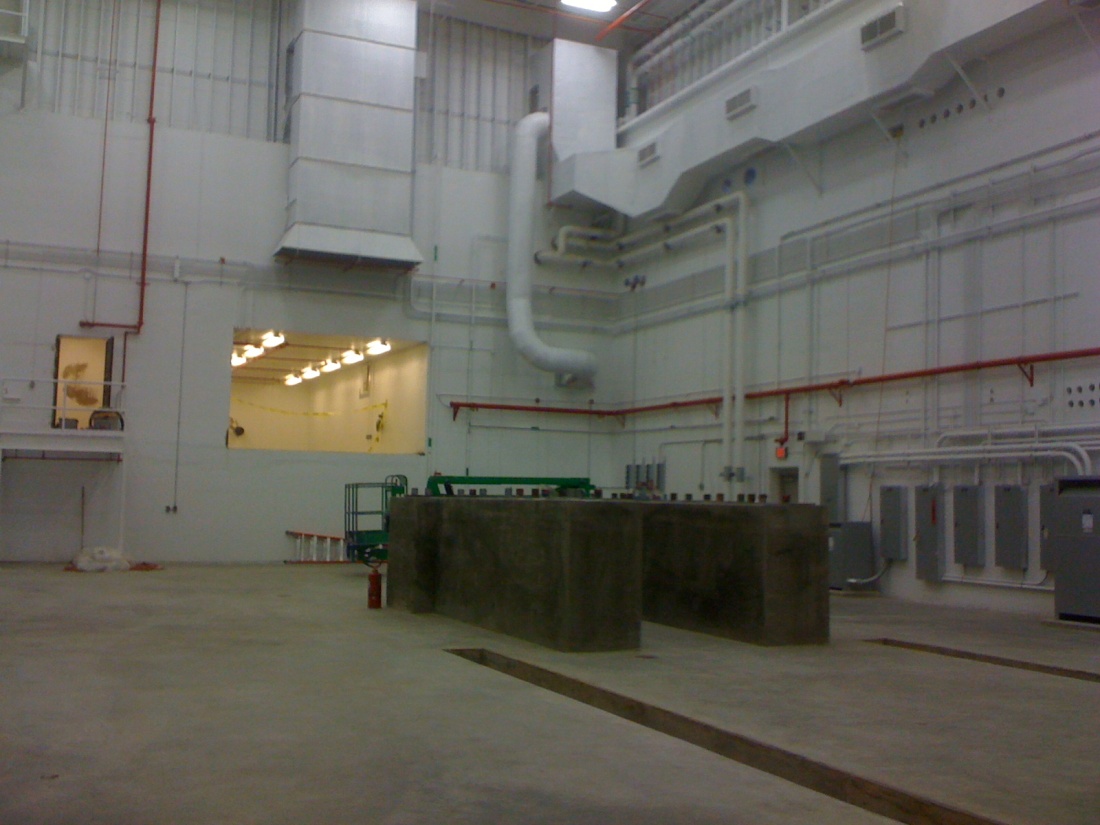 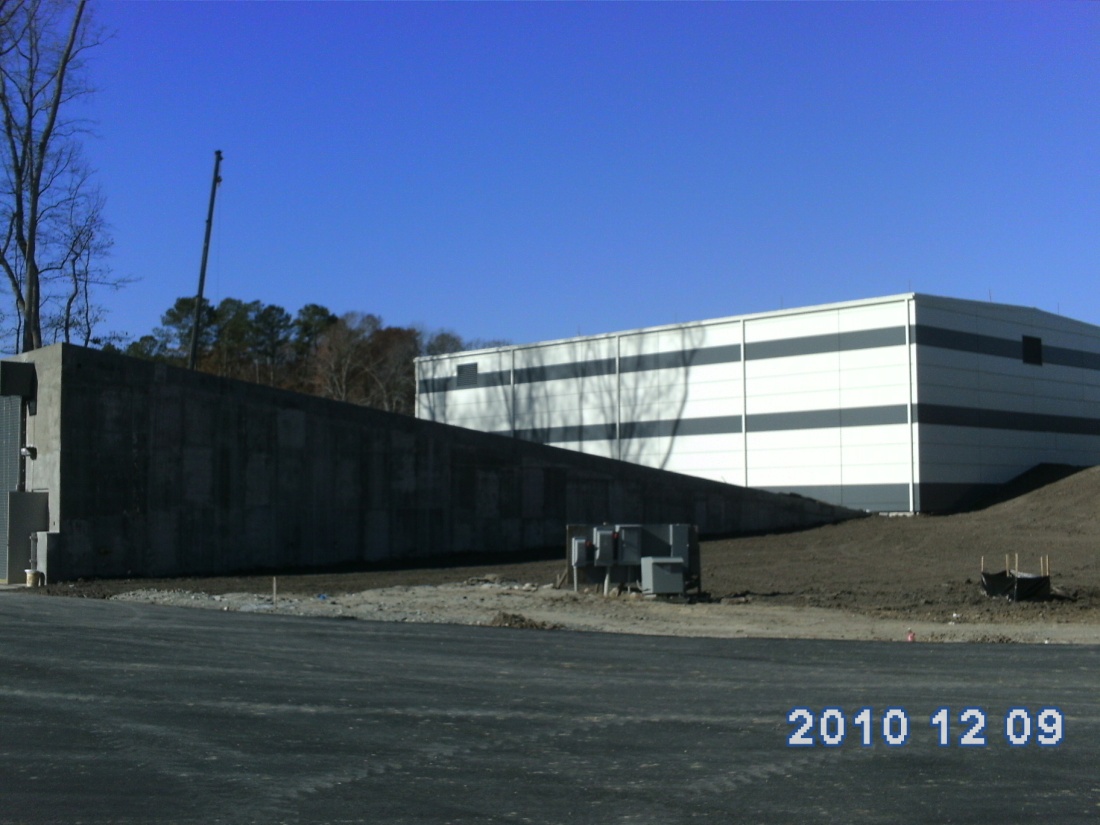 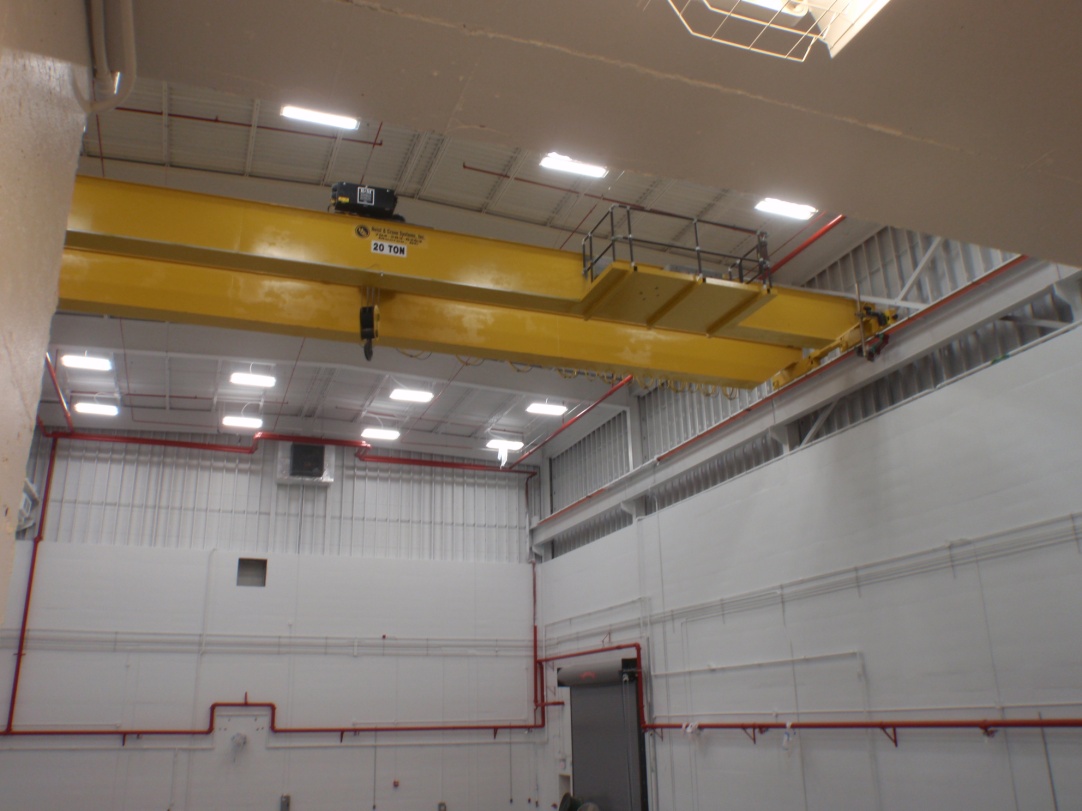 Ready For Equipment (RFE)
Dec. 28, 2010
18
Upgrade Project Comments
12 GeV Project Status

 Funding was $145M through FY10 and has risen with CR Financial Plan transfers (not full 2011)

Performance measures continue to be good

Staffing continues to grow appropriately, currently 140-150 FTE.
12 GeV Project Comments
A Fall Lehman review was held which was critical of the Hall D Solenoid progress and of the SVT plans. 
Following strengthening of the Hall D Solenoid team, considerable progress was made, one coil was successfully tested at 85% full current (sufficient for physics) before the holidays.
Design work on “backup” magnet enabled by new engineer hire.
A December Lehman mini-review gave us a clean bill of health.
Separate discussions with ONP about our contingency deployment plan were very positive.

The current plan calls for (if all goes well, only) a mini review in May 2011.
Next Full review in September 2011.
Hall D Ready For  Equipment – December 28, 2010
On track for six-month 12 GeV Upgrade installation starting May 2011 including tunnel stub connection to Hall D
Existing JLab IR/UV Light Source
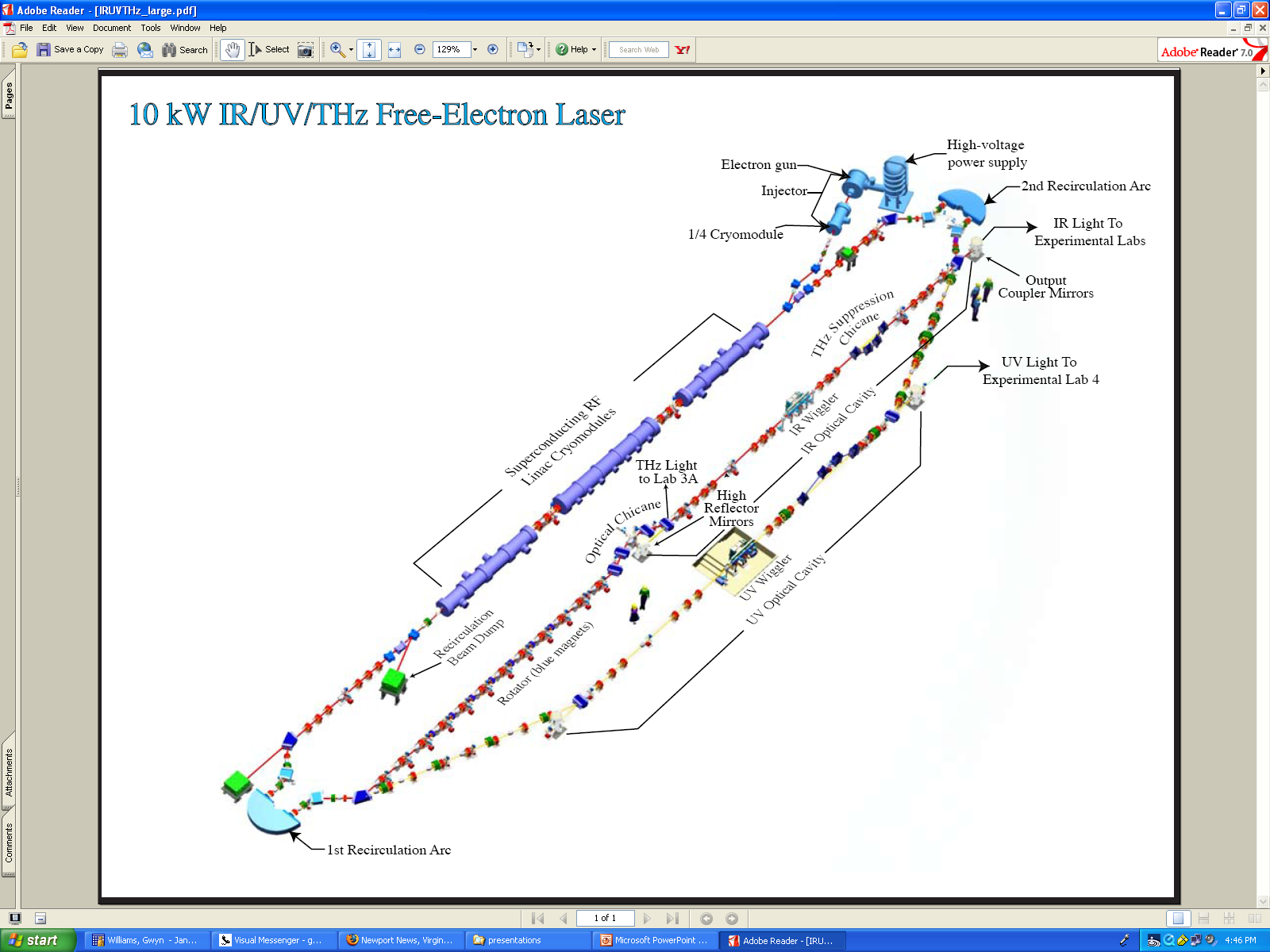 E = 135 MeV present limit
Up to135 pC pulses @ 75 MHz

20 μJ/pulse in (250)–700 nm UV-VIS 
120 μJ/pulse in 1-10 μm IR
1 μJ/pulse in THz

The first high current ERL
14 kW average power
Ultra-fast (150 fs) 

Ultra-bright
Images while lasing at 100W
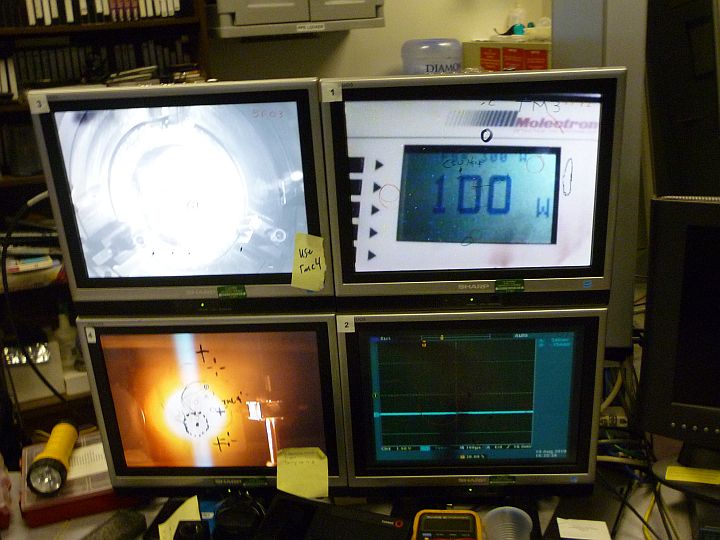 Light scattered from HR mirror
Power meter
Time dependent diagnostics
Light scattered from power probe
JLab FEL VUV Opportunities
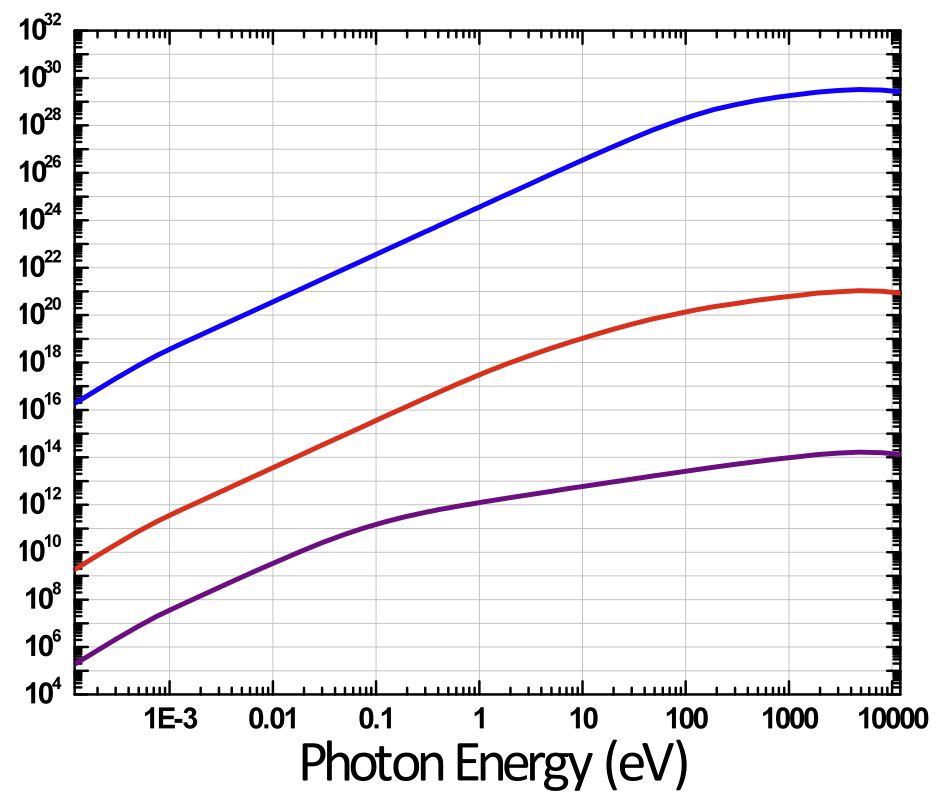 JLab FEL
 potential 
upgrade path
JLab FEL
harmonics
Average Brightness
(photons/sec/mm2/mrad2)
JLab THz
VUV Ops Target
Work function of metals
Table-top laser limit
Photon Energy (eV)
A Vision for Photon Science at Jefferson Lab
Ultraviolet Laser
(10 eV)
Today
Soft X-ray Laser
(500 eV)
5 years
“Next Generation 
Light Source”
(2000 eV X-rays)
10 years
MEIC : Medium Energy EIC
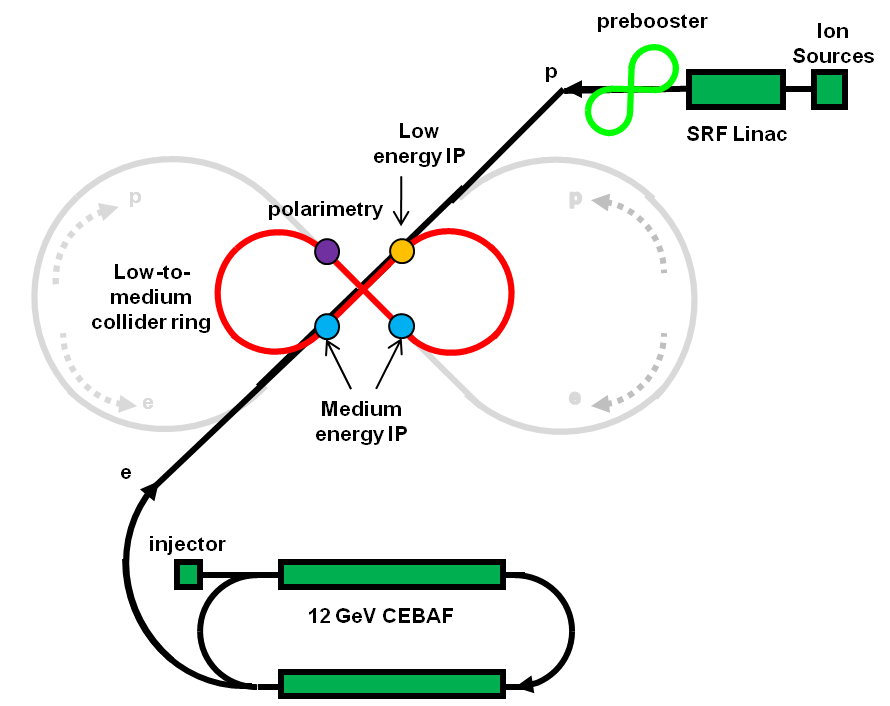 medium-energy          IPs
polarimetry
low-energy IP
Three compact rings:
 3 to 11 GeV electron
 Up to 12 GeV/c proton (warm)
 Up to 60 GeV/c proton (cold)
Note: conservative assumptions
 6T dipole fields
 Synch. Power < 20 kW/m 
 bmax < 2.5 km
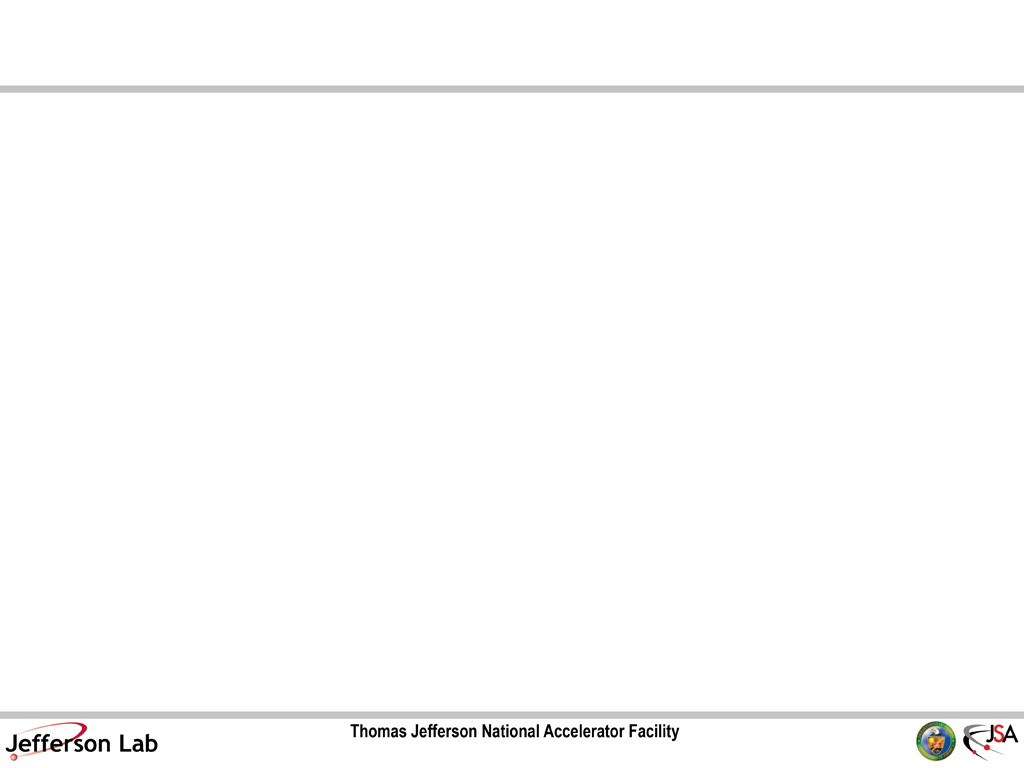 EIC Physics Overview
Hadrons in QCD are relativistic many-body systems, with a fluctuating number of elementary quark/gluon constituents and a very rich structure of the wave function.
With an (M)EIC we enter the region where the many-body nature of hadrons, coupling to vacuum excitations, etc., become manifest and the theoretical methods are those of quantum field theory. An EIC aims to study the sea quarks, gluons, and scale (Q2) dependence.
With 12 GeV we study mostly the valence quark component, which can be described with methods of nuclear physics (fixed number of particles).
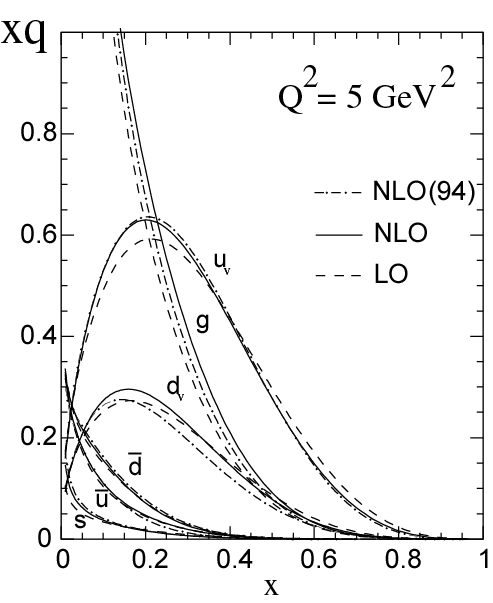 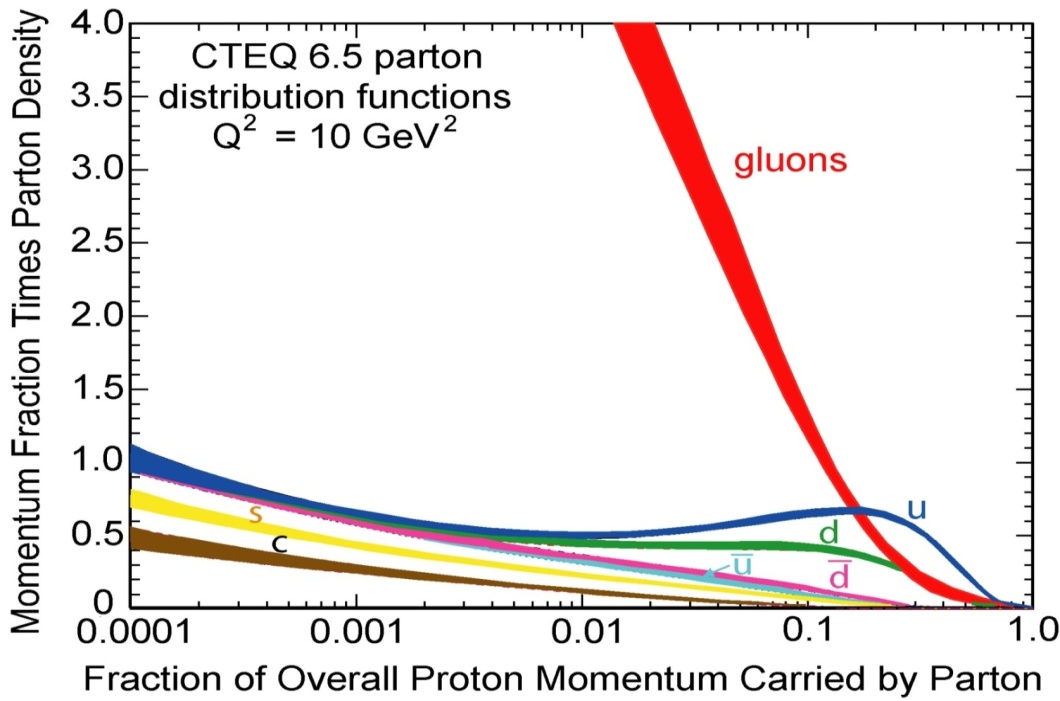 mEIC
EIC
12 GeV
26
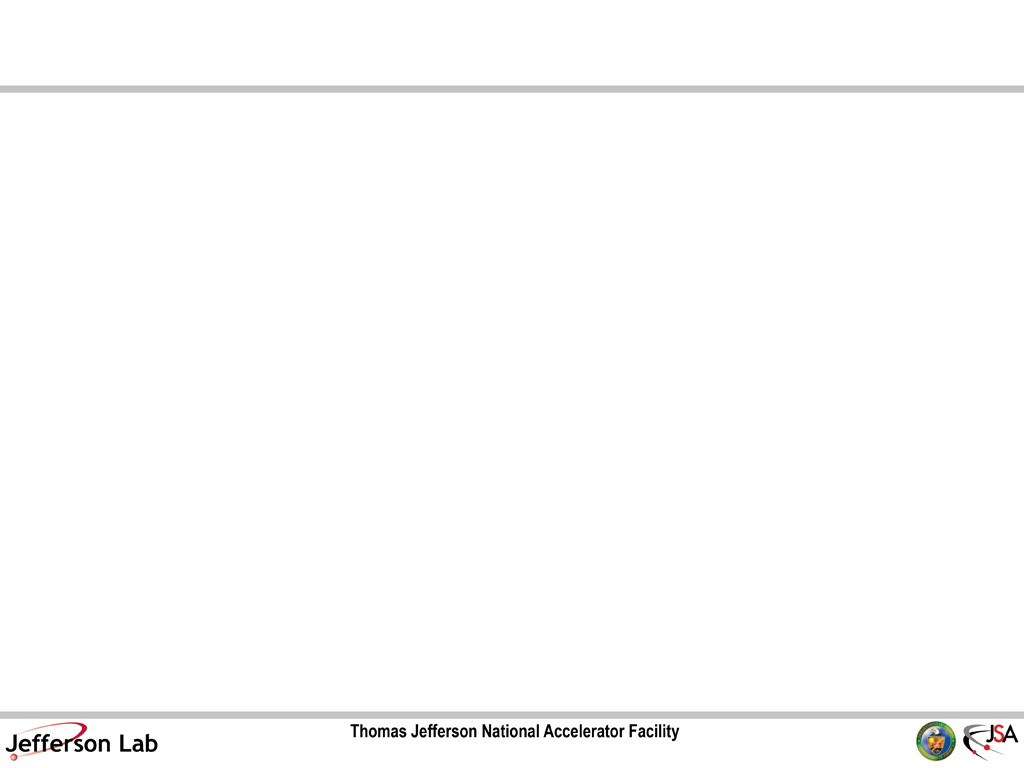 JLAB EIC Workshops
Nucleon spin and quark-gluon correlations:  Transverse spin, quark and gluon orbital motion, semi-inclusive processes (Duke U., March 12-13, 2010 )

3D mapping of the glue and sea quarks in the nucleon (Rutgers U., March 14-15, 2010)

3D tomography of nuclei, quark/gluon propagation and the gluon/sea quark EMC effect      (Argonne National Lab,  April 7-9, 2010)

Electroweak  structure of the nucleon and tests of the Standard Model     (College of W&M , May 17-18, 2010) 

EIC Detectors/Instrumentation      (JLab, June 04-05, 2010)
4/5 will produce white paper for publication
27
EIC Realization Imagined
(Mont@INT)
Note: 12 GeV LRP recommendation in 2002 – CD3 in 2008
EIC Action
Considerable convergence on
Key Parameters (E, L) 
Physics Goals
INT Workshop, 10 weeks, Fall 2010
Jefferson Lab “Friendly MEIC Review (Hoffstaetter and Chao)
MEIC Accelerator R&D funded by NP
Outline of Plan to produce Science White Paper
Includes definition of downselect mechanism
Draft of call for Detector R&D proposals (BNL)
Plan (proposed by BNL) to hold next EICAC at Jefferson Lab before or after DIS Workshop, April 2011
Summary
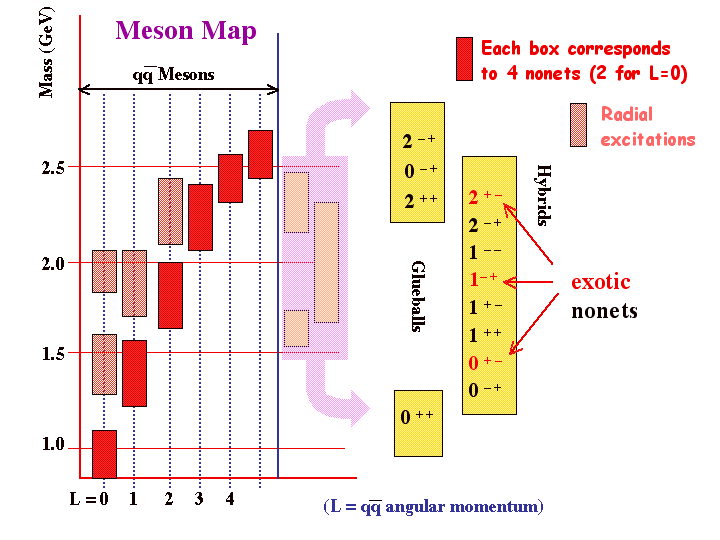